BEFORE WE START
Talk to your neighbors:
What was your favorite part of this quarter?  Doesn’t have to be about CSE 122 ☺(Put AMA questions in sli.do!)
Victory Lap & Next Steps
Announcements
Lots of information posted on Wednesday!
C3 deadline tonight (Fri, June 2)
Resub 7 now open (due 11:59pm on Tues 6/6)
Bob Bandes TA Award
Course Evaluations
IPL closes after today (6pm)
Review Session Monday (June 5)
Cheddar visit on Monday (June 5)
You Made It!
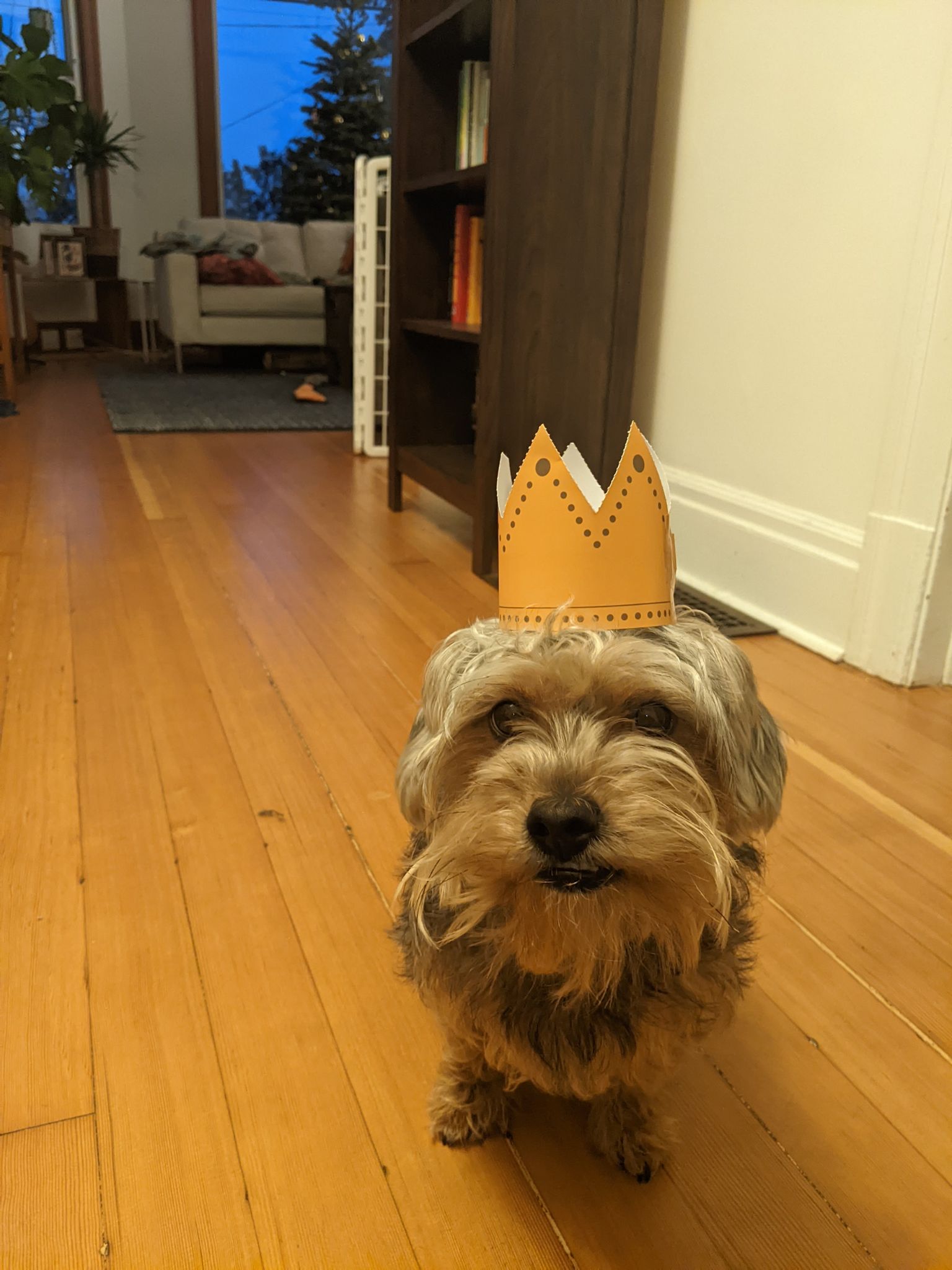 Lecture Outline
Looking Back
Looking Forward
Thank You!
CSE 121 (or CS1) vs. CSE 122
CSE 121 / AP CS / CS1or Other Programming Experience
CSE 122 – Computer Programming II
Print statements
Data types (int, String, boolean)
Methods / Functions
Parameters
Returns
Control structures
Loops
Conditionals
File I/O
Arrays
Computational Thinking(language agnostic)
Decomposing large problems into smaller, manageable, subproblems
Using data structures
List
Stacks / Queues
Sets
Maps
2D Arrays
Object Oriented Programming
Interfaces 
Separation of Concerns
Why 122?
1. Build a strong foundation of data structures that will let you tackle the biggest problems in computing
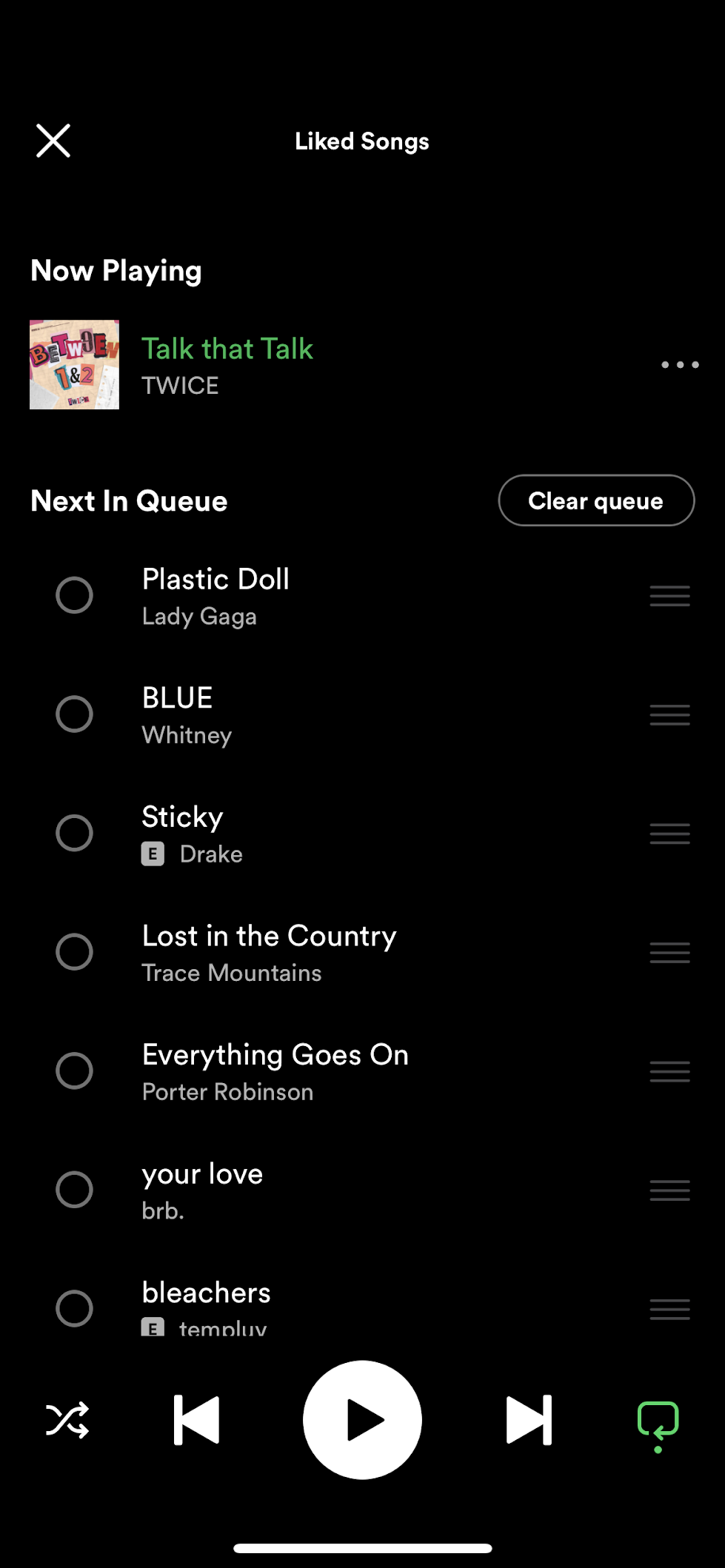 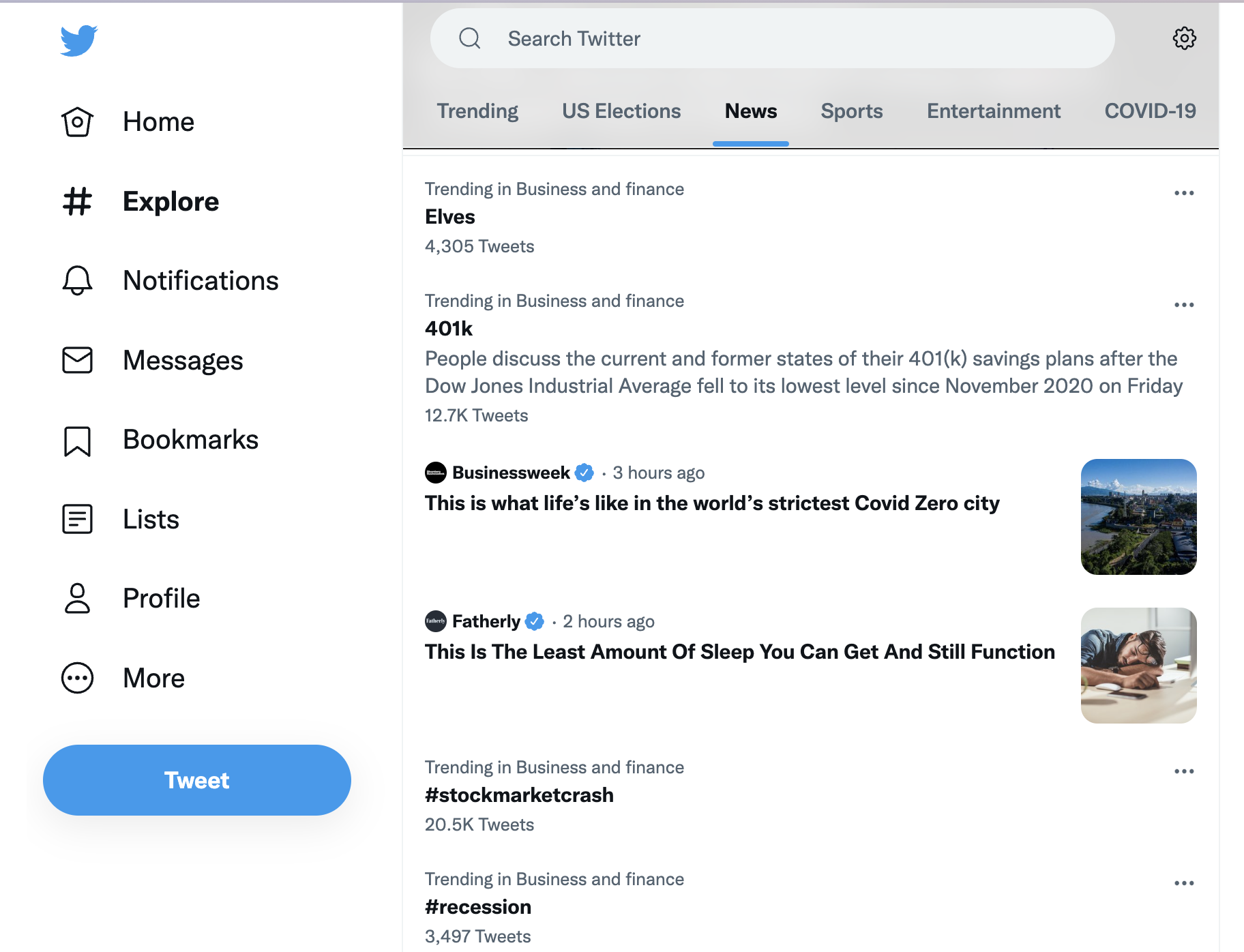 122 Data Structures
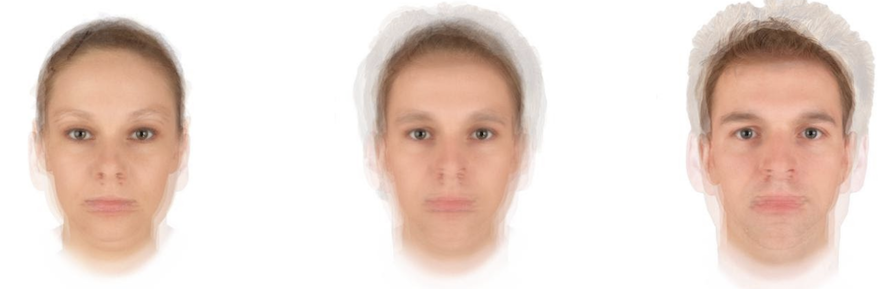 Source: Twitter 9/23
Source: Hunter’s Spotify
Source: Ethical CS
Why 122?
2. Learn an important structural pattern for representing objects in code to make our code more reusable and maintainable and easier to understand.
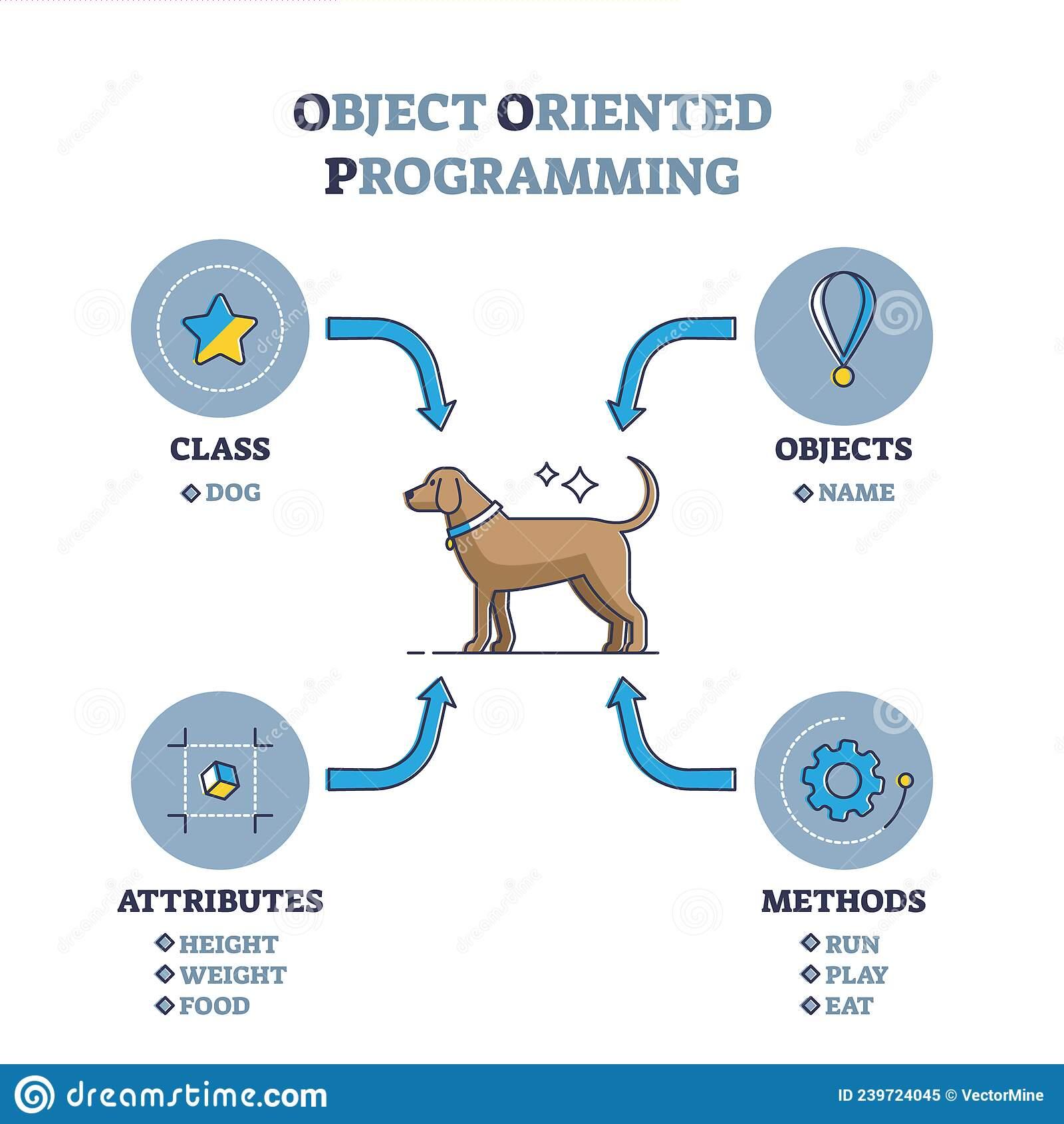 Java is designed around this idea of objects. We haven’t been leveraging that yet!

Used in almost every real-world software project.
Review So Far
Java Language
Intro to Java (e.g., File Processing)
Iterators and For-each Loops
Exceptions
Interfaces
References
JUnit*



Java Collections
Arrays / 2D Arrays
ArrayList
LinkedList
Stack
TreeSet / TreeMap
HashSet / HashMap
Interfaces for Java Collections
CS Concepts
Abstraction
Debugging
Client/Implementer
Object Oriented Programming
Encapsulation
Testing
Third Party Libraries


Data Structures
Lists
Stacks
Queues
2D Arrays
Sets
Maps
Lecture Outline
Looking Back
Looking Forward
Thank You!
What Can Come Next?
Some ideas
Work on a project
Learn a new language
Learn a new library
Take more courses
Explore CS beyond programming
The general idea though is… whatever you want!
You’ve learned an extremely powerful set of skills, use it on what you are most interested in pursuing!
What Project?
Add a Graphical User Interface (GUI) to an assignment
Automate some boring tasks in your life
Maybe even automate writing code with good style?
Organize and process data from your life (favorite quotes, your calendar, etc.)
What are you currently doing that a computer could do?
List of some project ideas (UW CSE alum)
What Language?
Expanding your Java knowledge with a project is valuable. Or use a project to learn a new language!
Pick a project, see what similar projects use! No wrong language to learn, certain tasks favor certain languages
iOS: Swift
Android: Java, Kotlin
Client-side web: Javascript (many frameworks to choose from)
Beautiful visuals: Processing
Data Processing + Machine Learning: Python
Data Management: SQL
Embedded systems: C / C++ / Rust

Learn a new programming paradigm
Functional languages: Racket, Haskell, Scala, (now, Java 8!)
What Library?
Here are just a FEW examples. There is so much more!
Human language (aka “natural language processing”)
http://nlp.stanford.edu/software/
Building games
http://lwjgl.org/
http://jbox2d.org/ (with physics!)
Processing biological data
http://biojava.org/wiki/Main_Page
Accessing Facebook data
http://restfb.com/
Make a website backed by Java
https://www.jetbrains.com/help/idea/your-first-spring-application.html
What Classes?
CSE 123 is the most common next class. Continue the story, learn how data structures are implemented
Other courses
CSE 154: Web Programming (HTML/CSS/Javascript)
CSE 163: Intermediate Data Programming (Python)
Large set of CSE courses for both Allen School majors and students from all over UW campus. Many exciting courses, many (but not all) require CSE 123.
Allen School Majors
All UW Students
Courses in Tech Related Majors: INFO, AMATH, HCDE, DXARTS, ...
What is CSE?
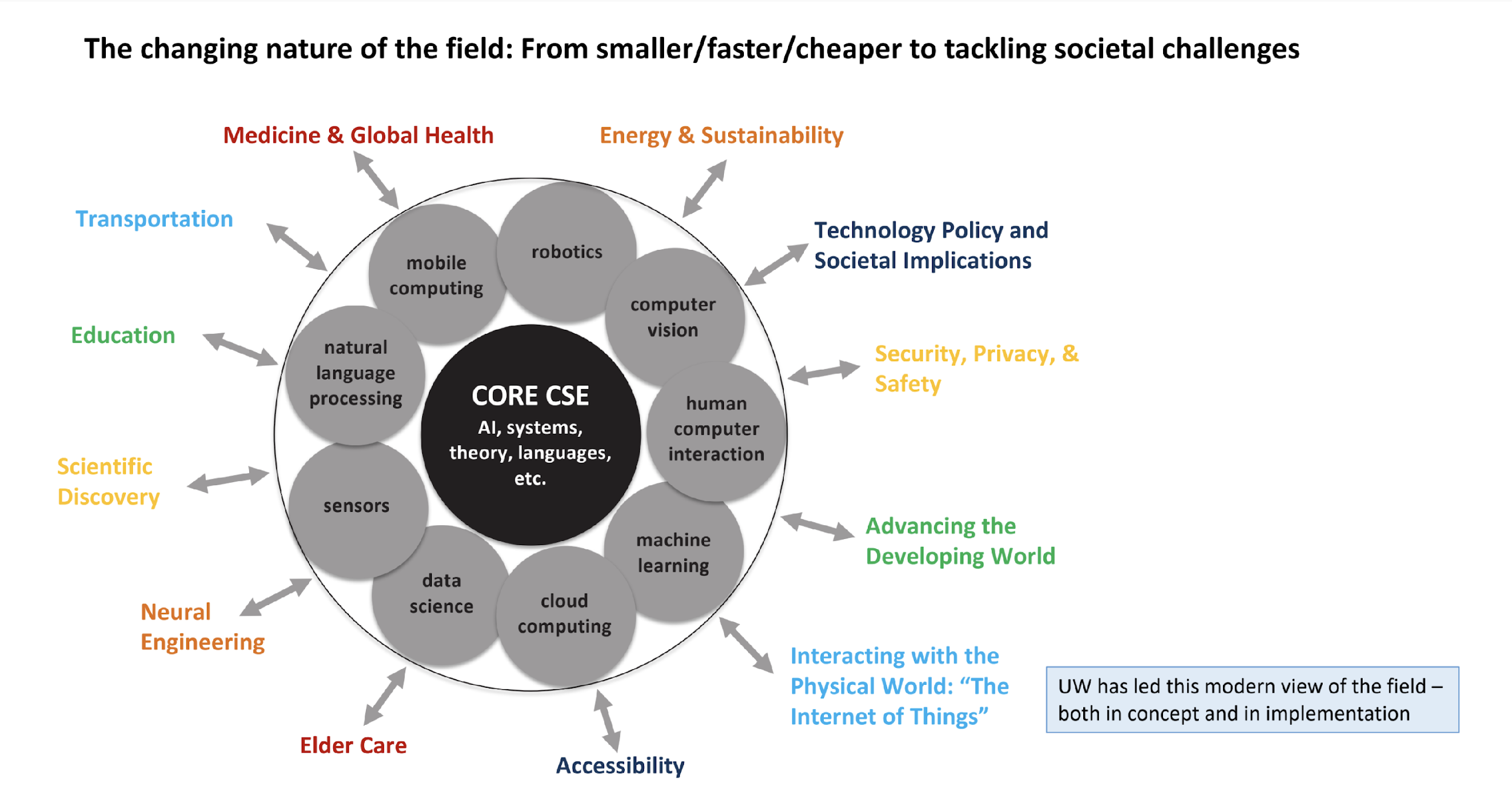 Research Beyond Programming
Attend Weekly Meetings
Change – technologies for low-income regions
Dub – human-computer interaction and design
ComputingEd@UW – computer science education
Read a Book! (links on pictures)
Learn a new CS Topic
Investigate how to best distribute relief funds
Digitize basketball players
Help deaf/hard-of-hearing people identify sounds
Detect and prevent toxicity online
Recognize disinformation online
Make movies
Improve digital collaboration
Design algorithms that are more fair and better respect privacy
Fix Olympic badminton
And so much more!
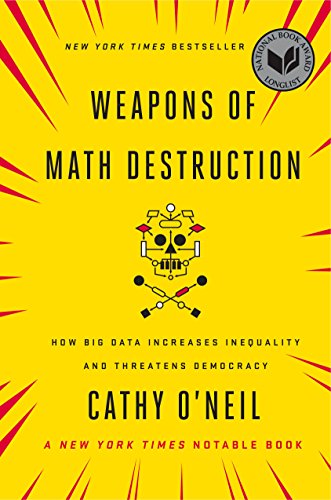 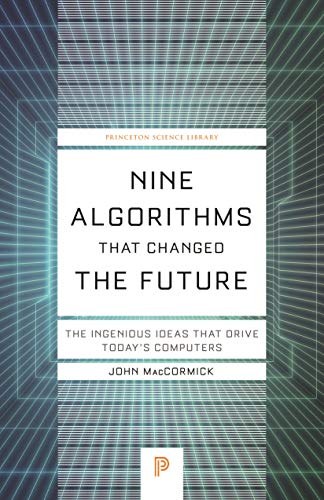 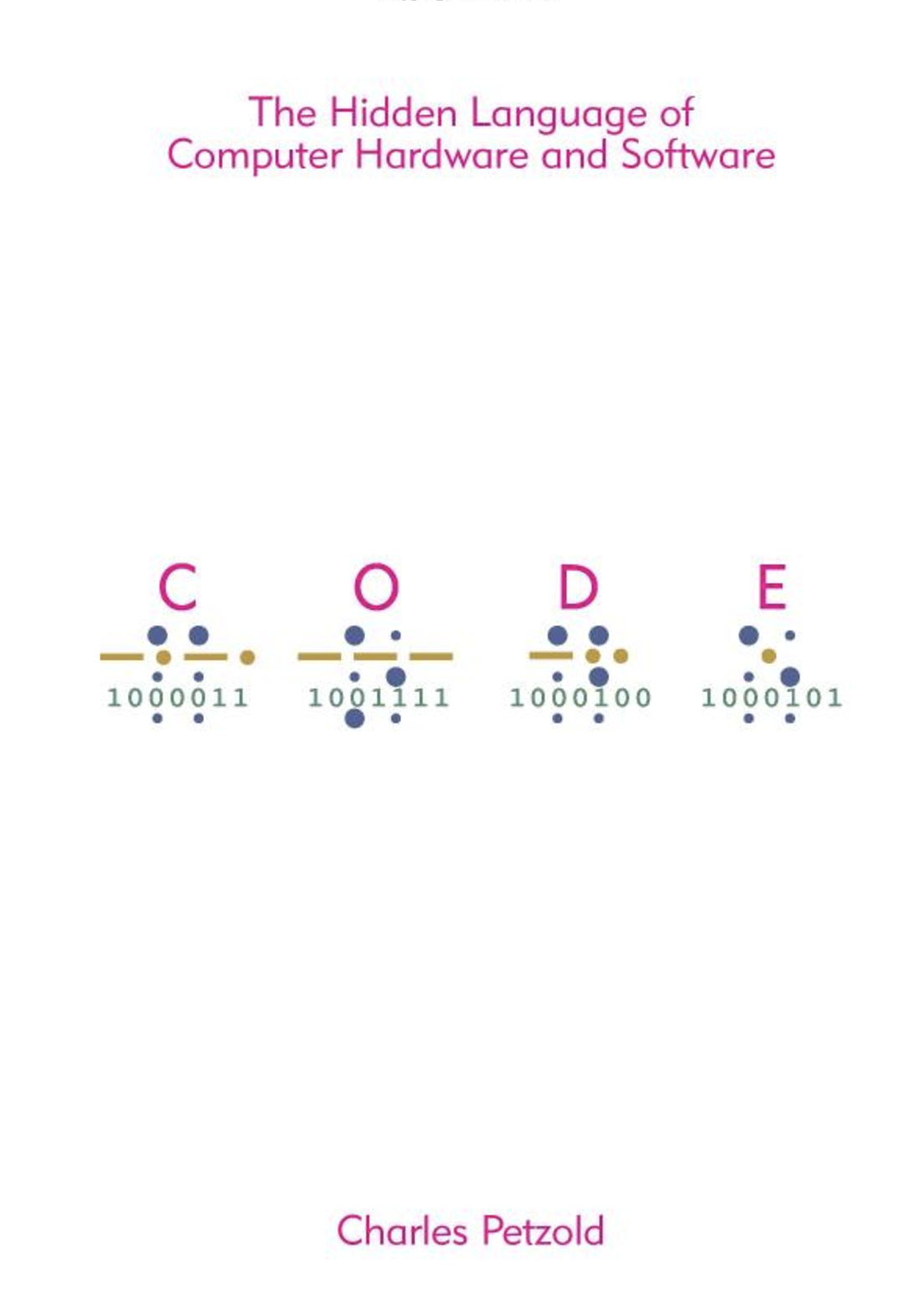 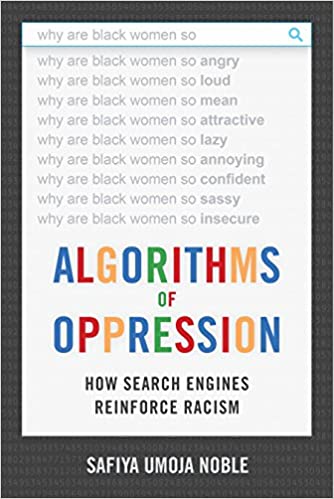 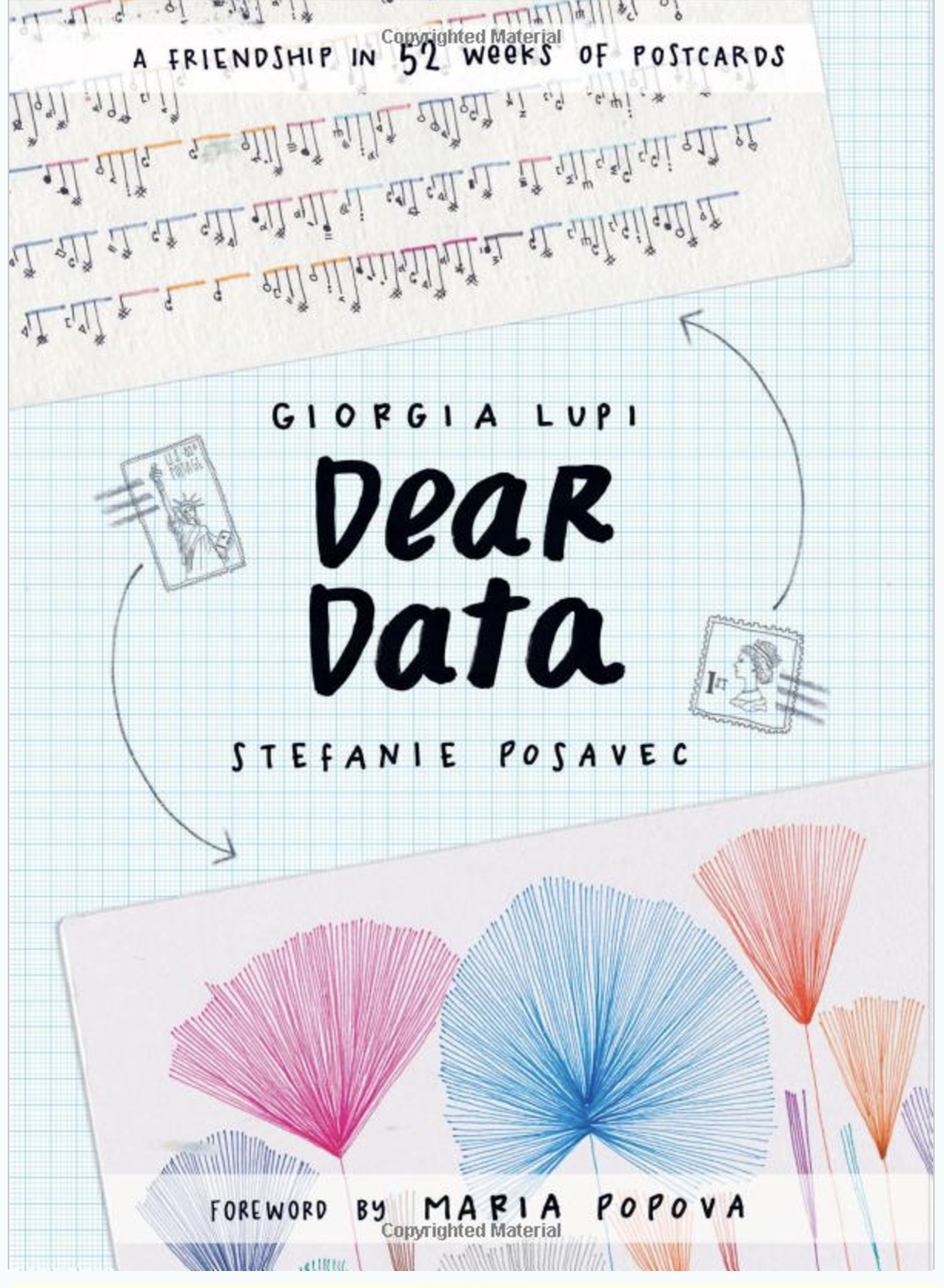 Lecture Outline
Looking Back
Looking Forward
Demo: Web Programming & Java
Thank You!
Thank You! (Students)
This is still a very new course! We are always looking for feedback on how to improve the class for you and for future students! Thank you for your patience and understanding as we develop everything. ☺ 
We really value your feedback!
Let us know what’s working and what isn’t working for you
Something that went well in another course? Tell us about it!
Please fill out the Course Evaluation by Sunday 6/4 at 11:59 pm to provide feedback about the course!
Thank You! (TAs)
This course wouldn’t work without your amazing TAs! Thanks to them for running the course!
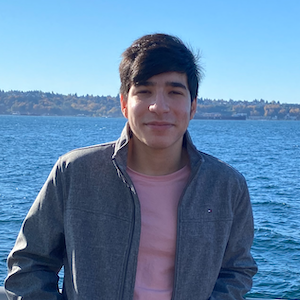 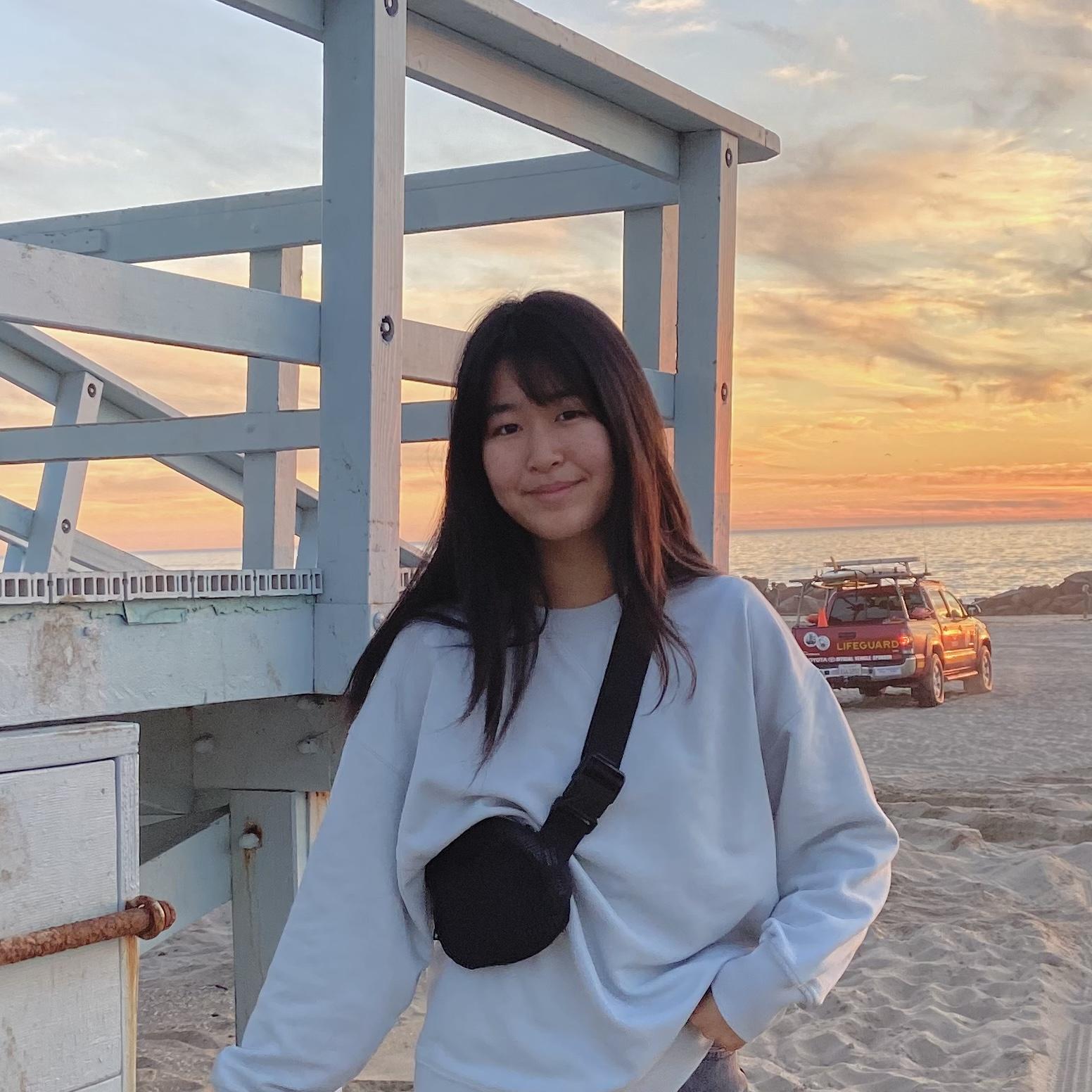 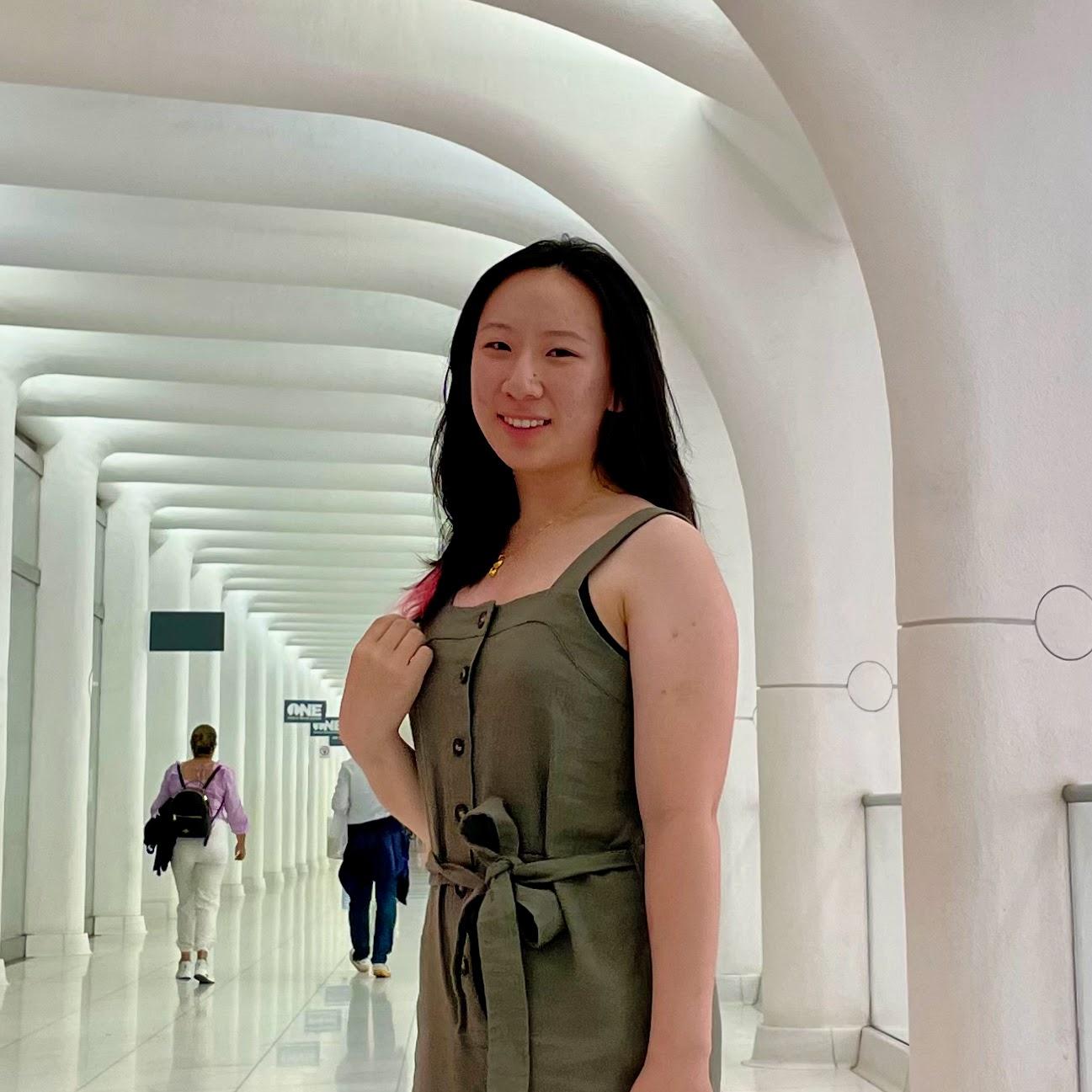 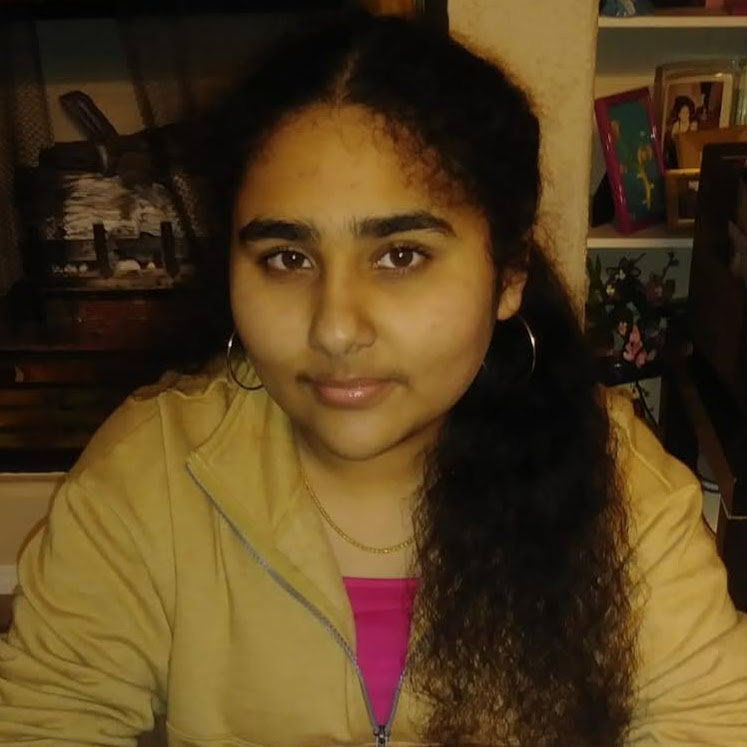 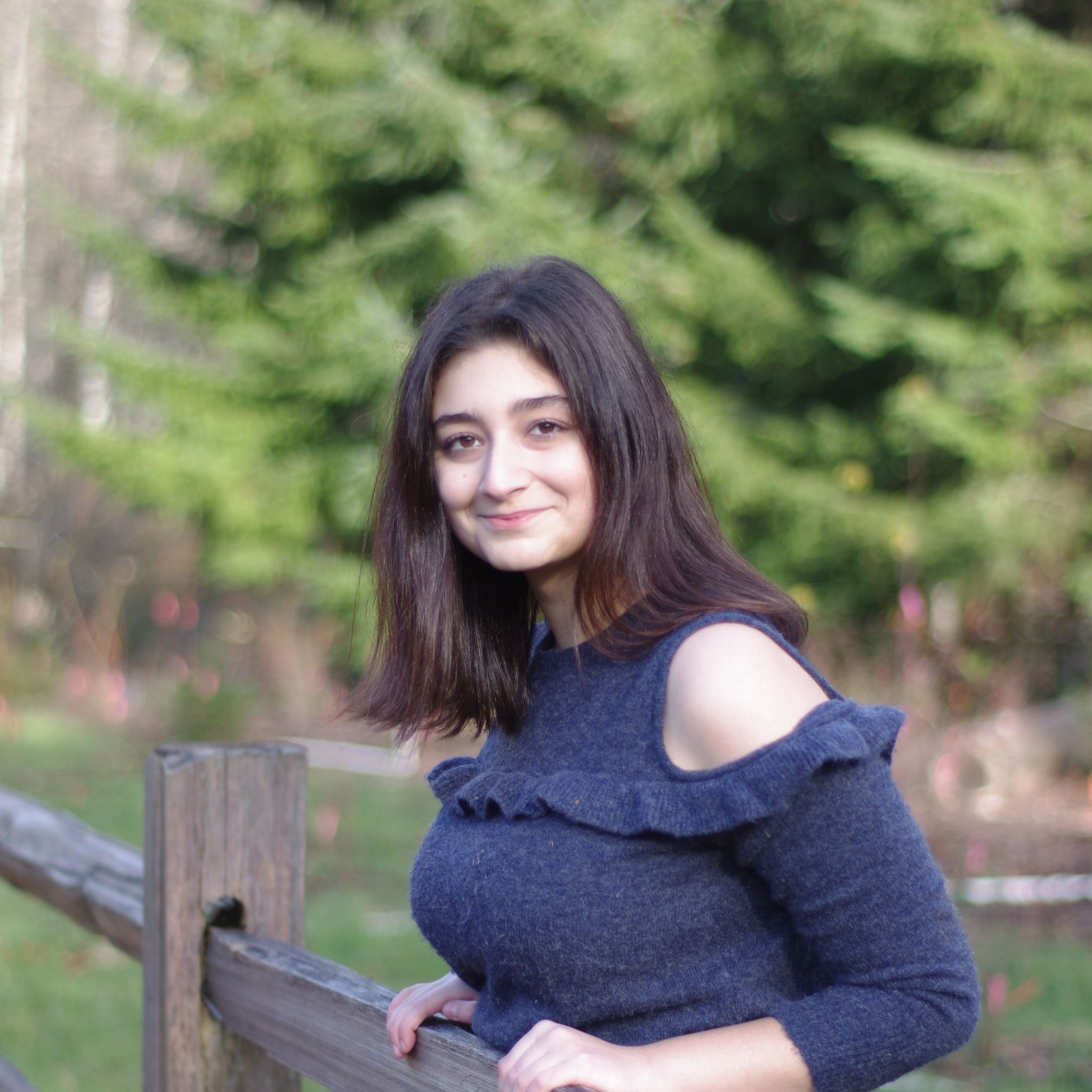 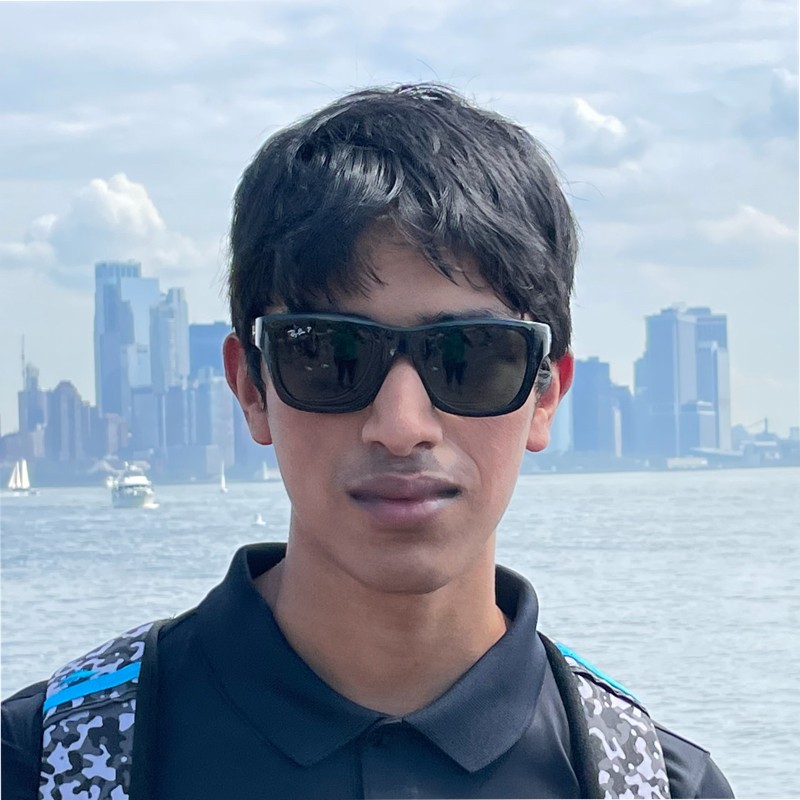 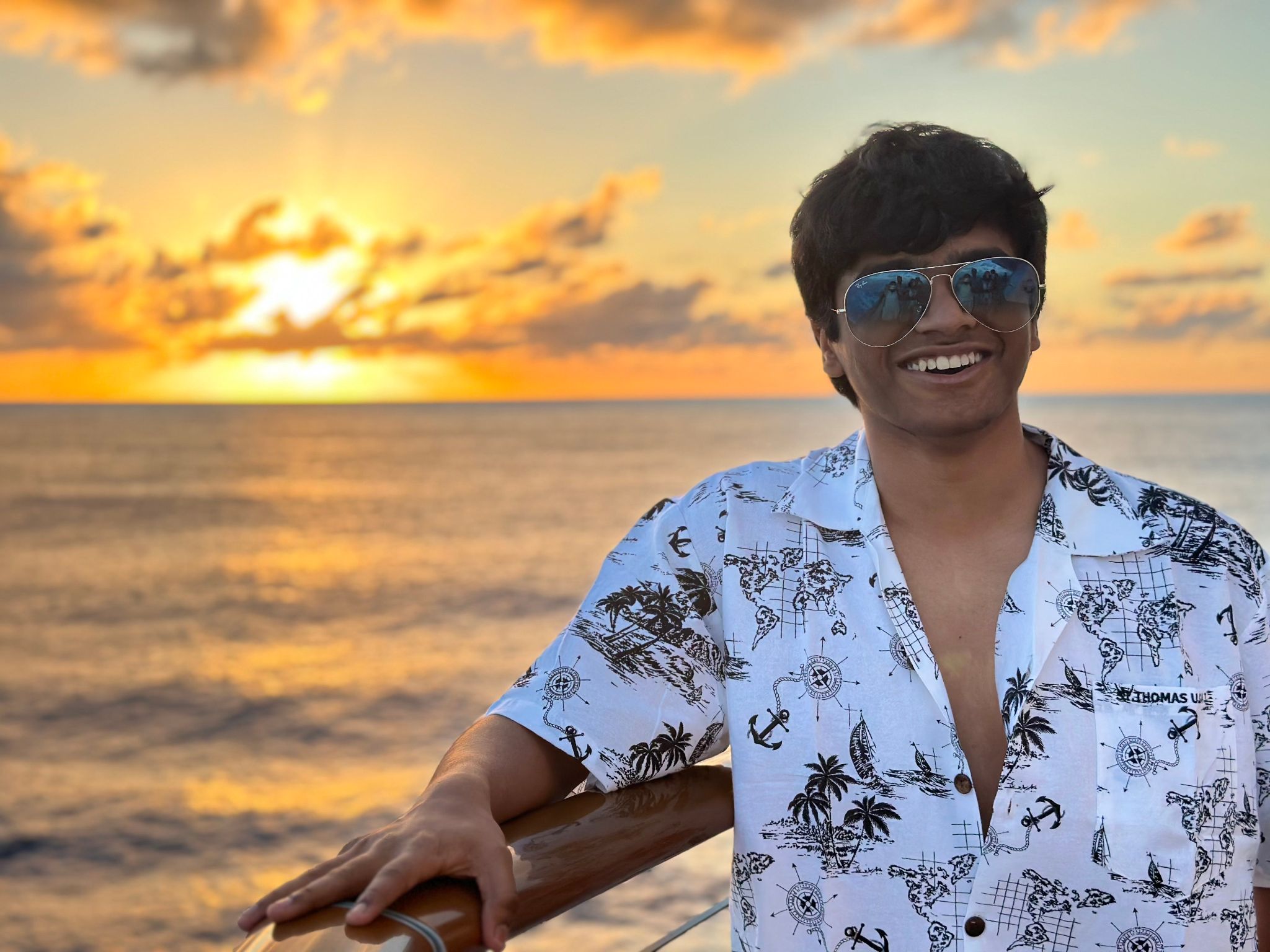 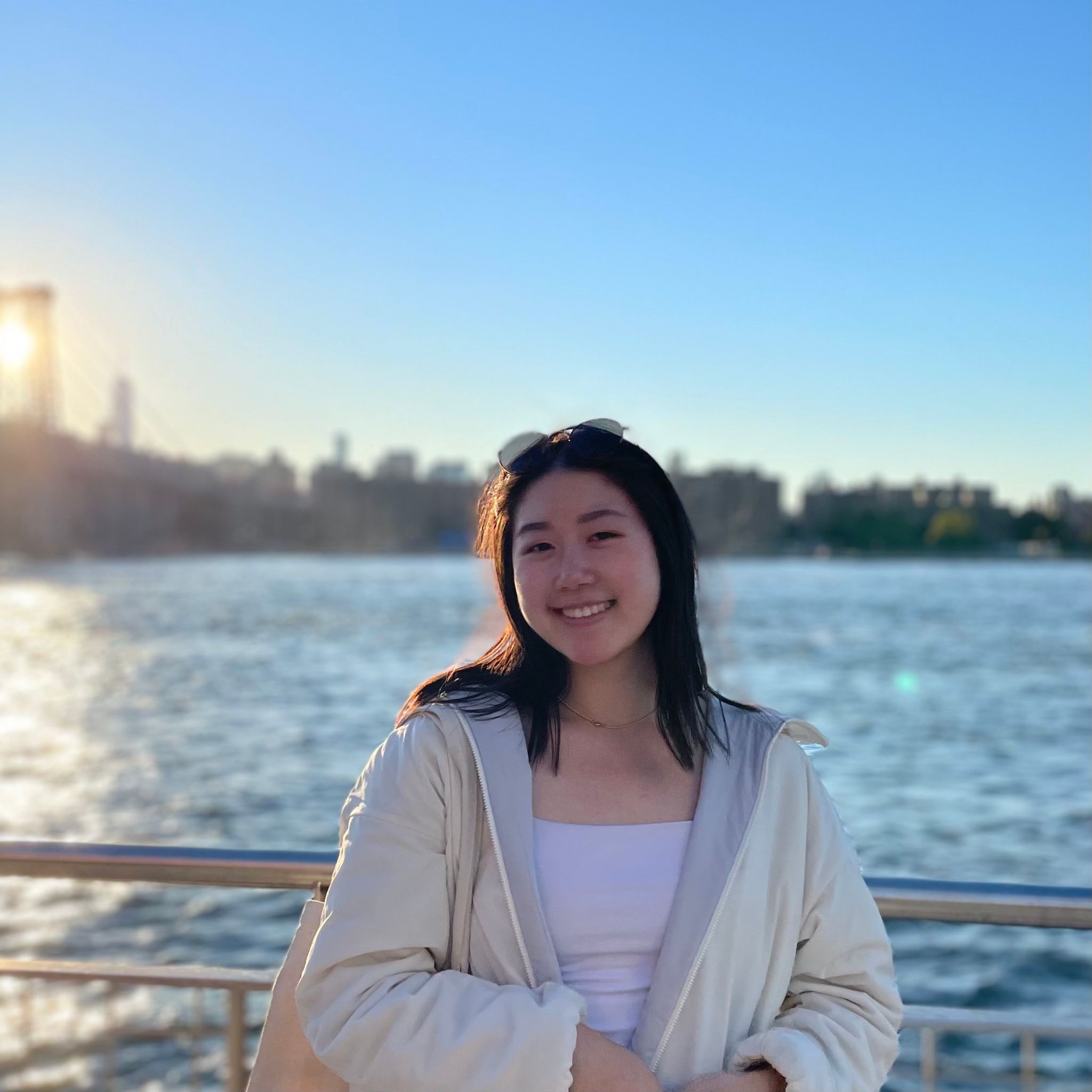 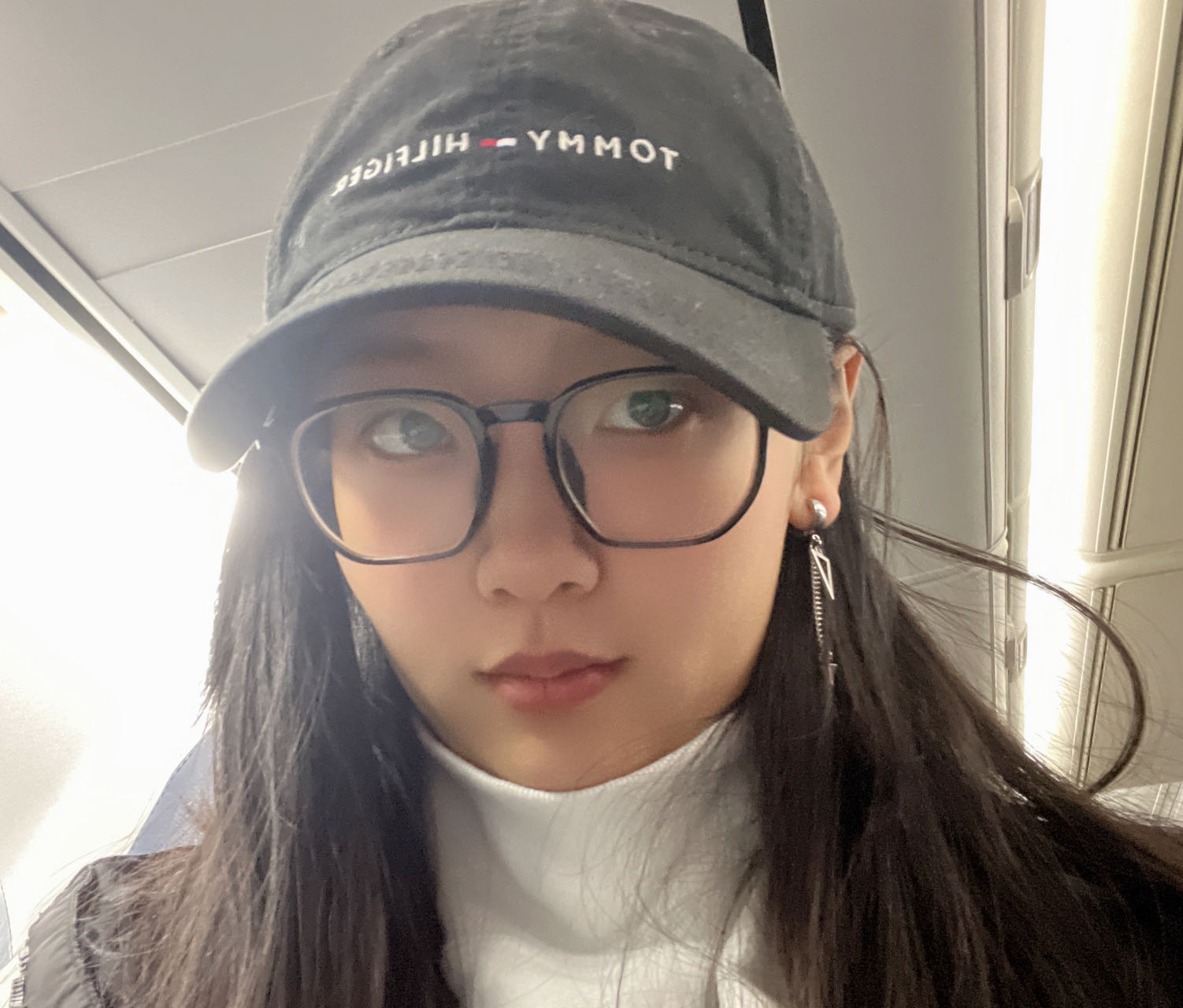 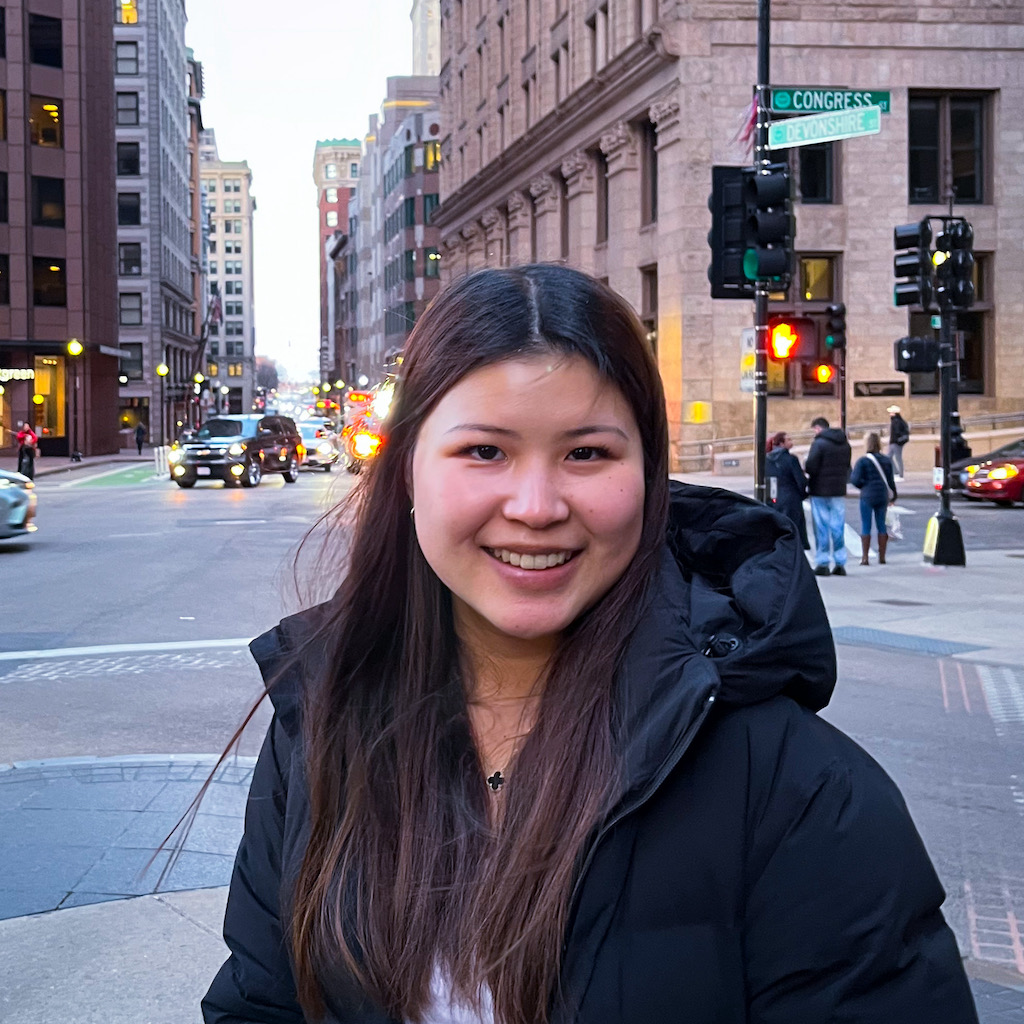 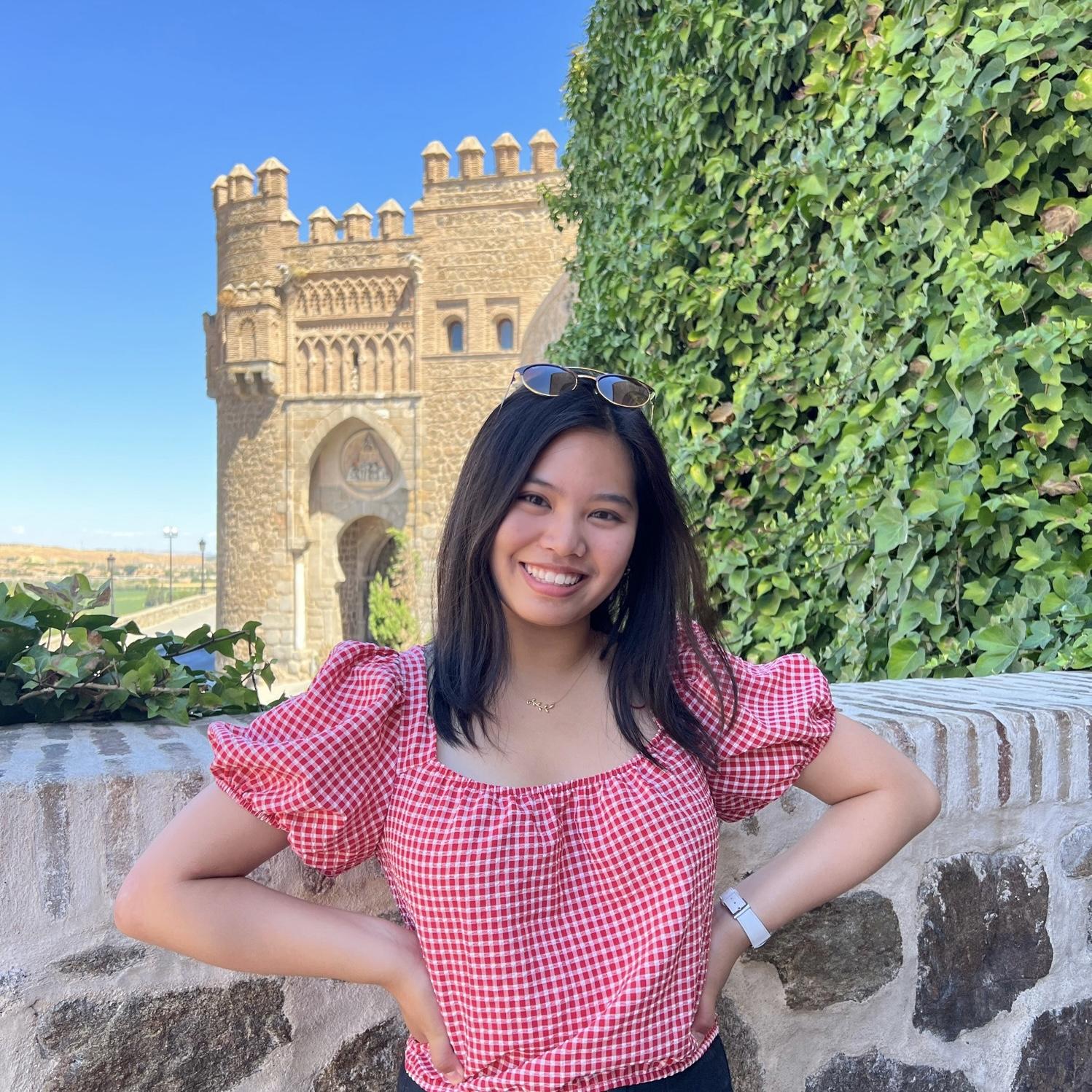 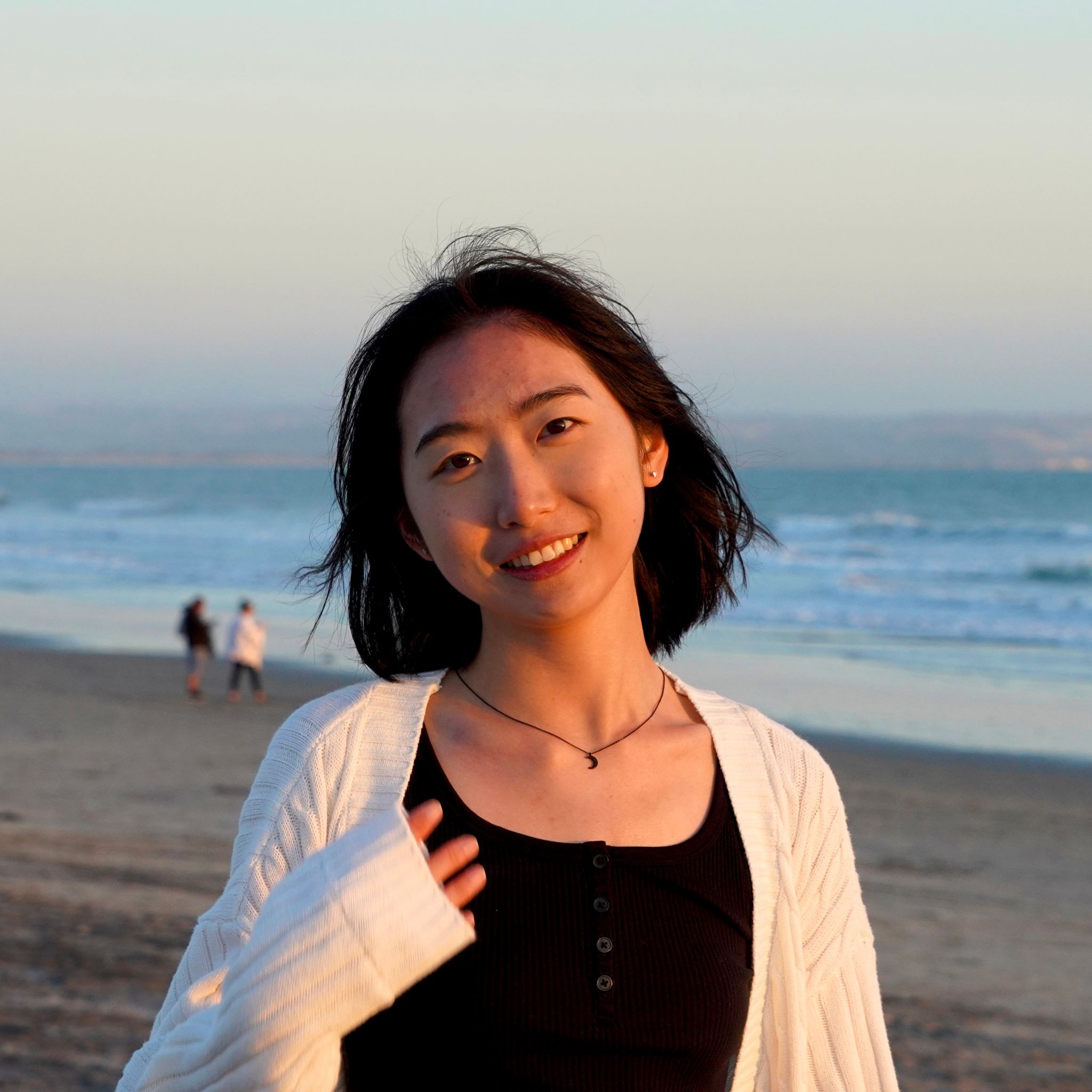 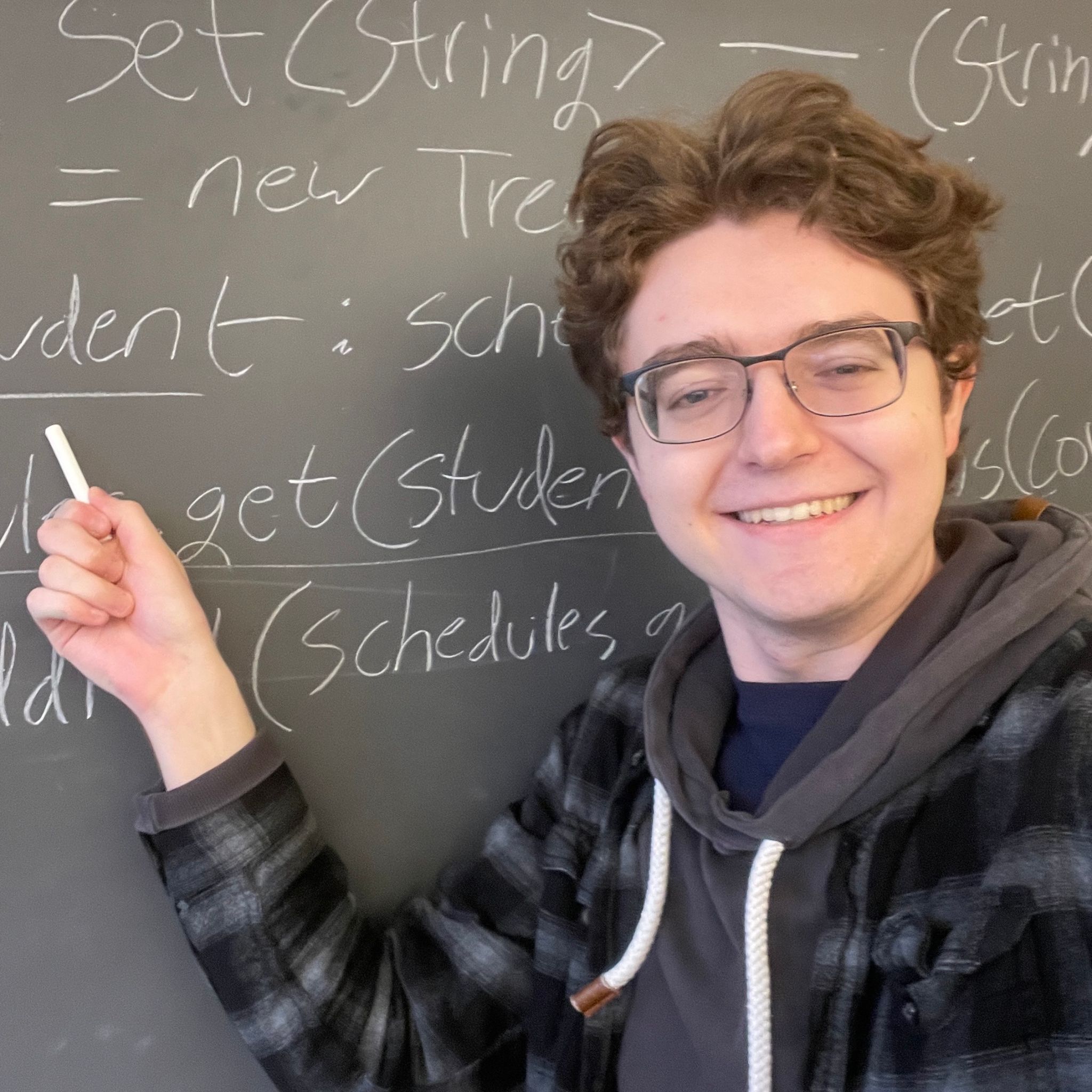 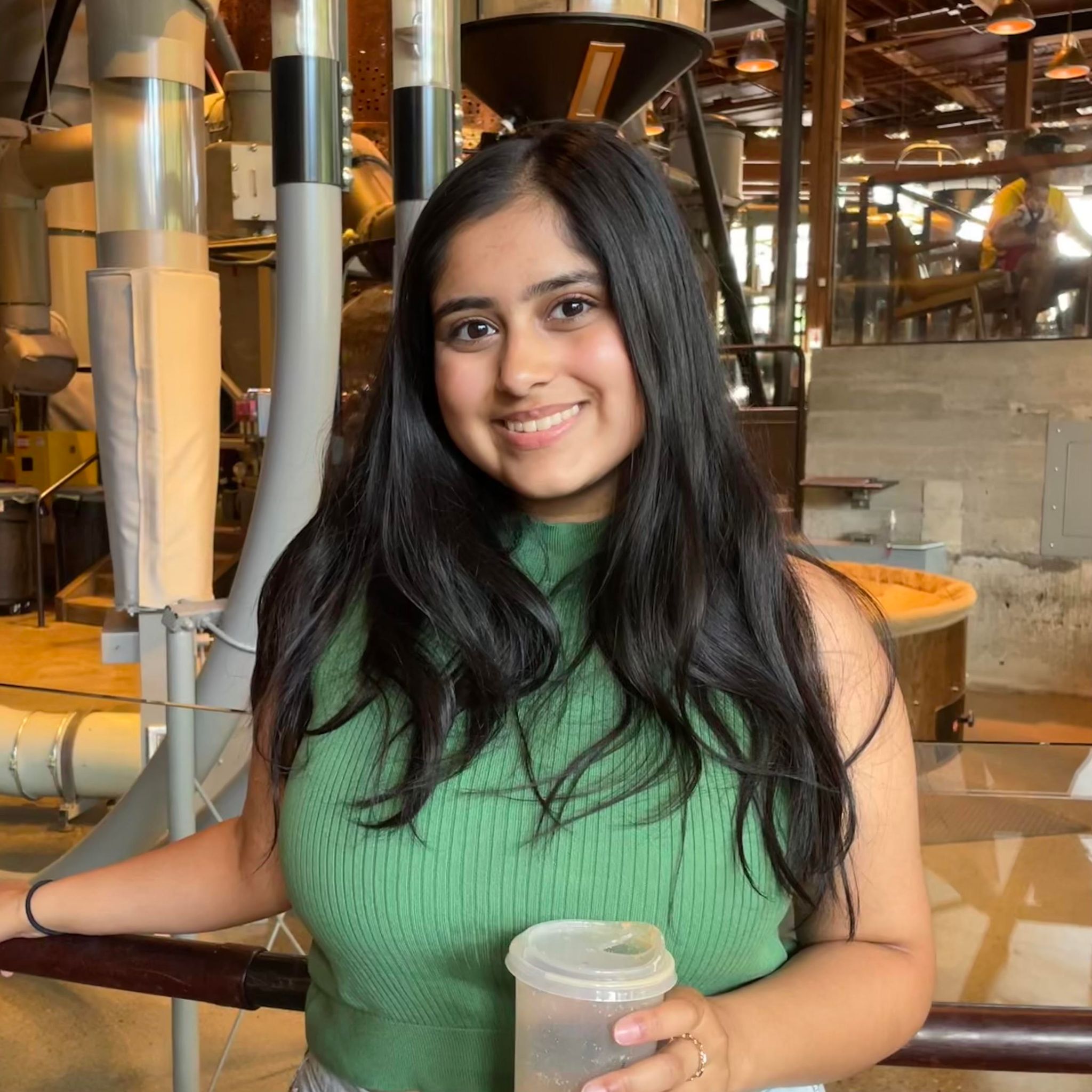 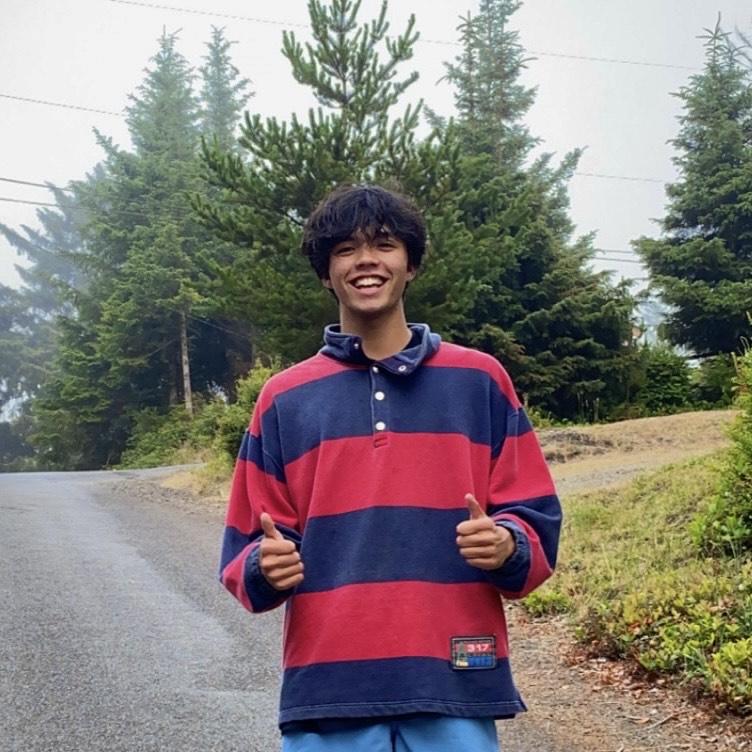 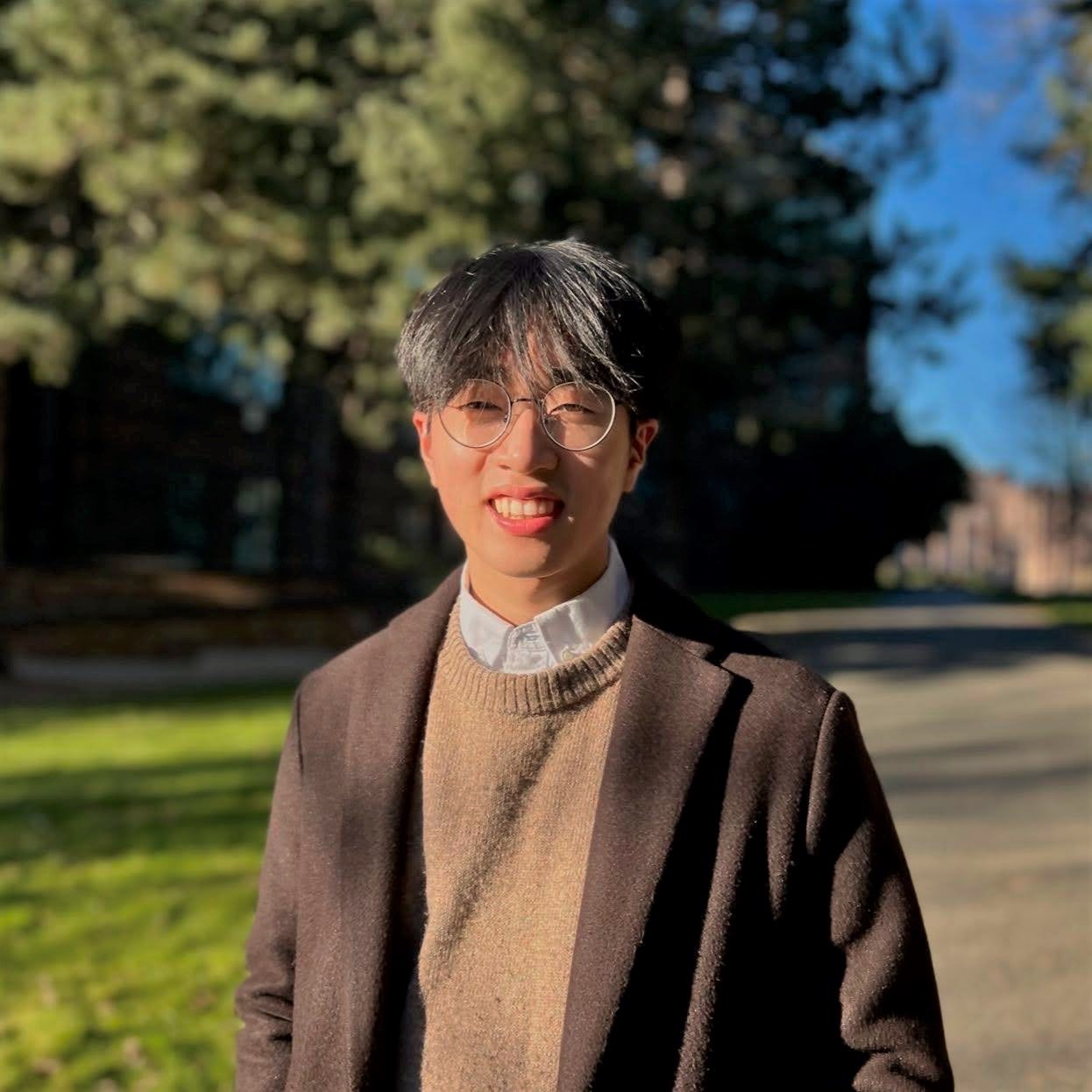 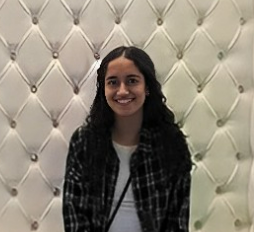 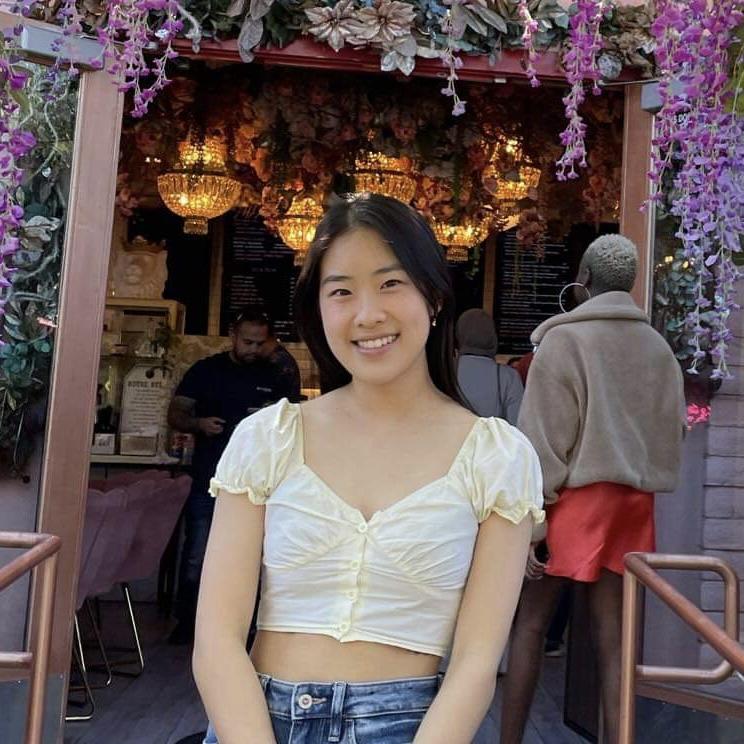 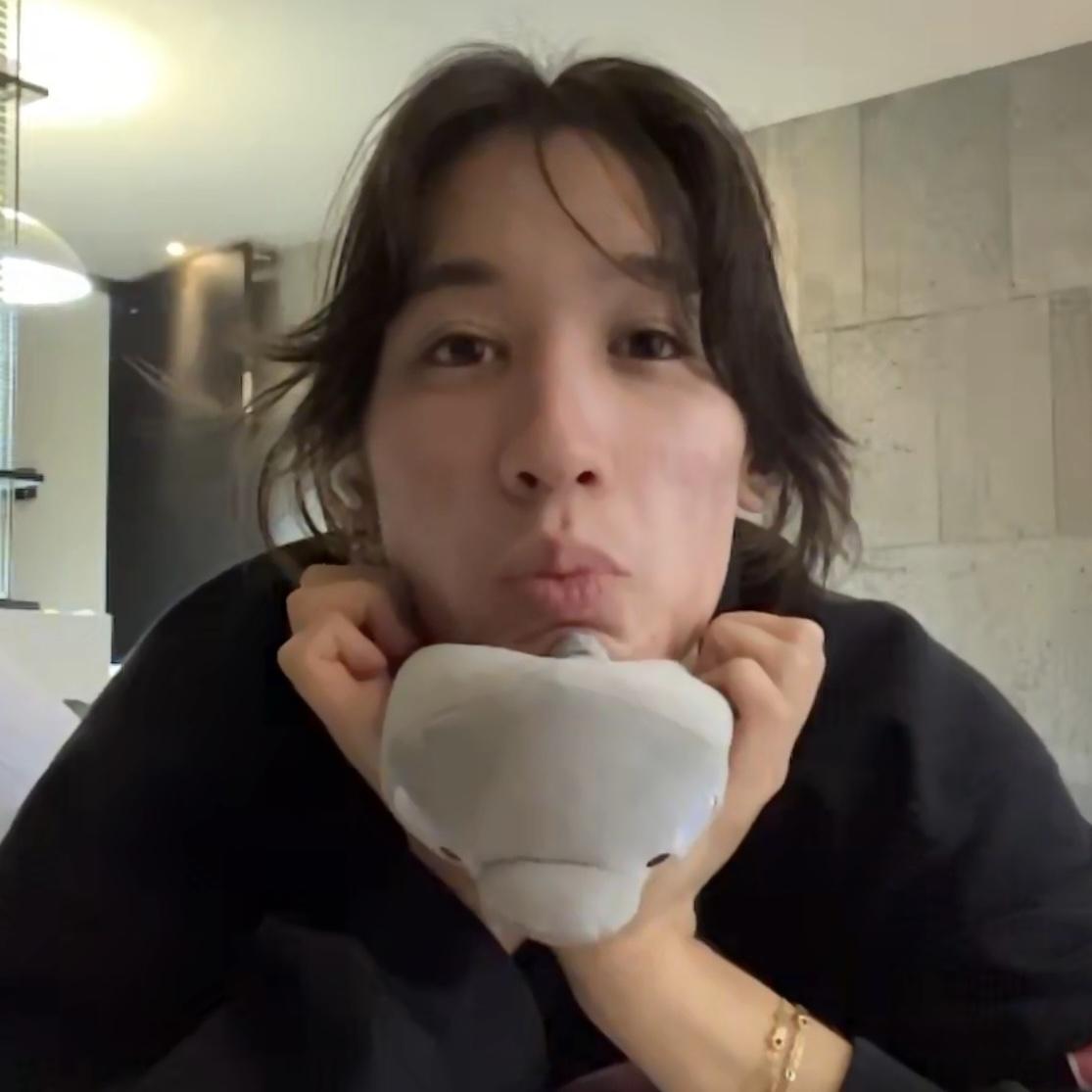 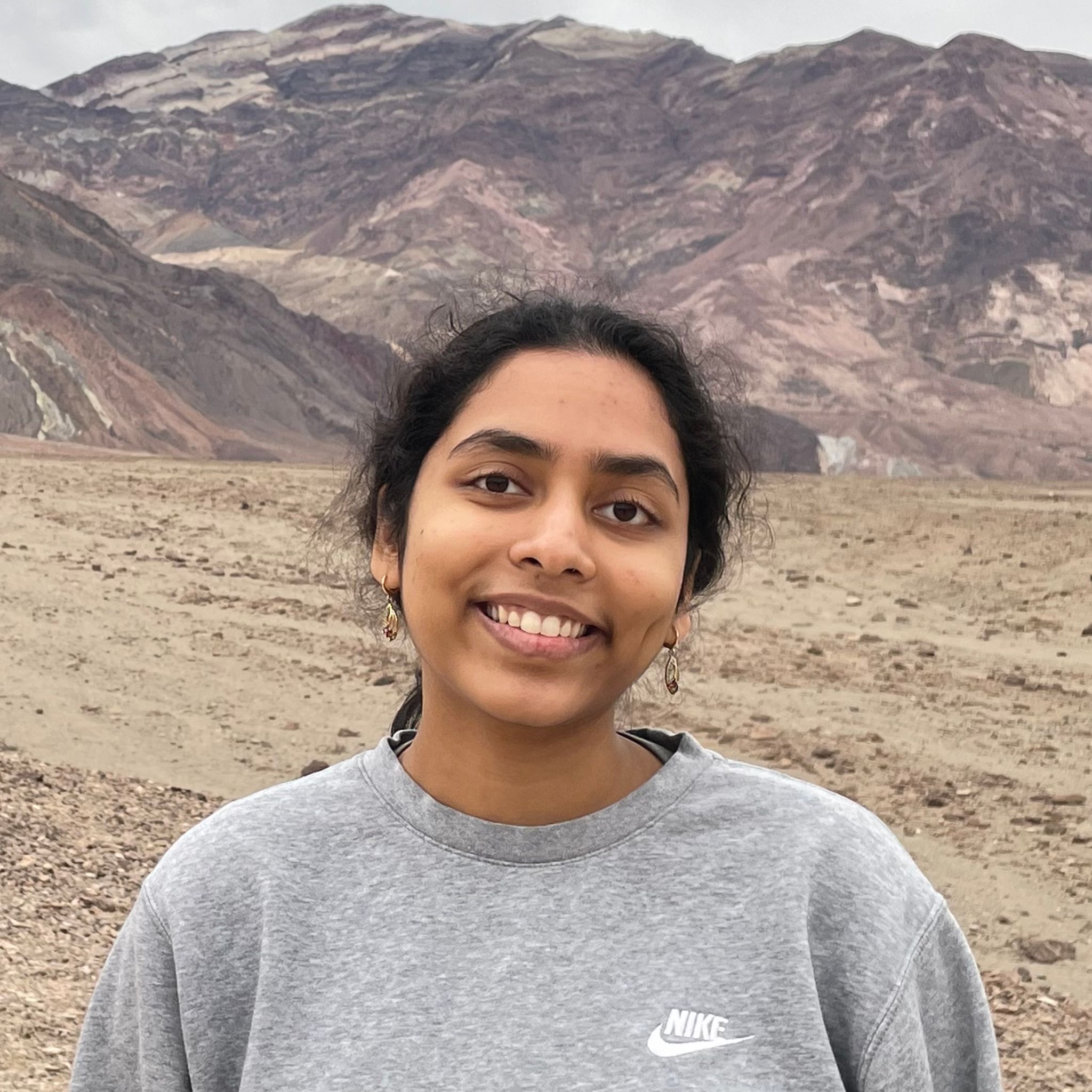 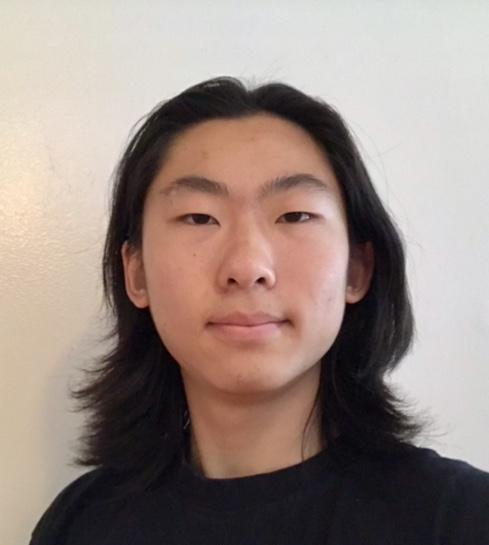 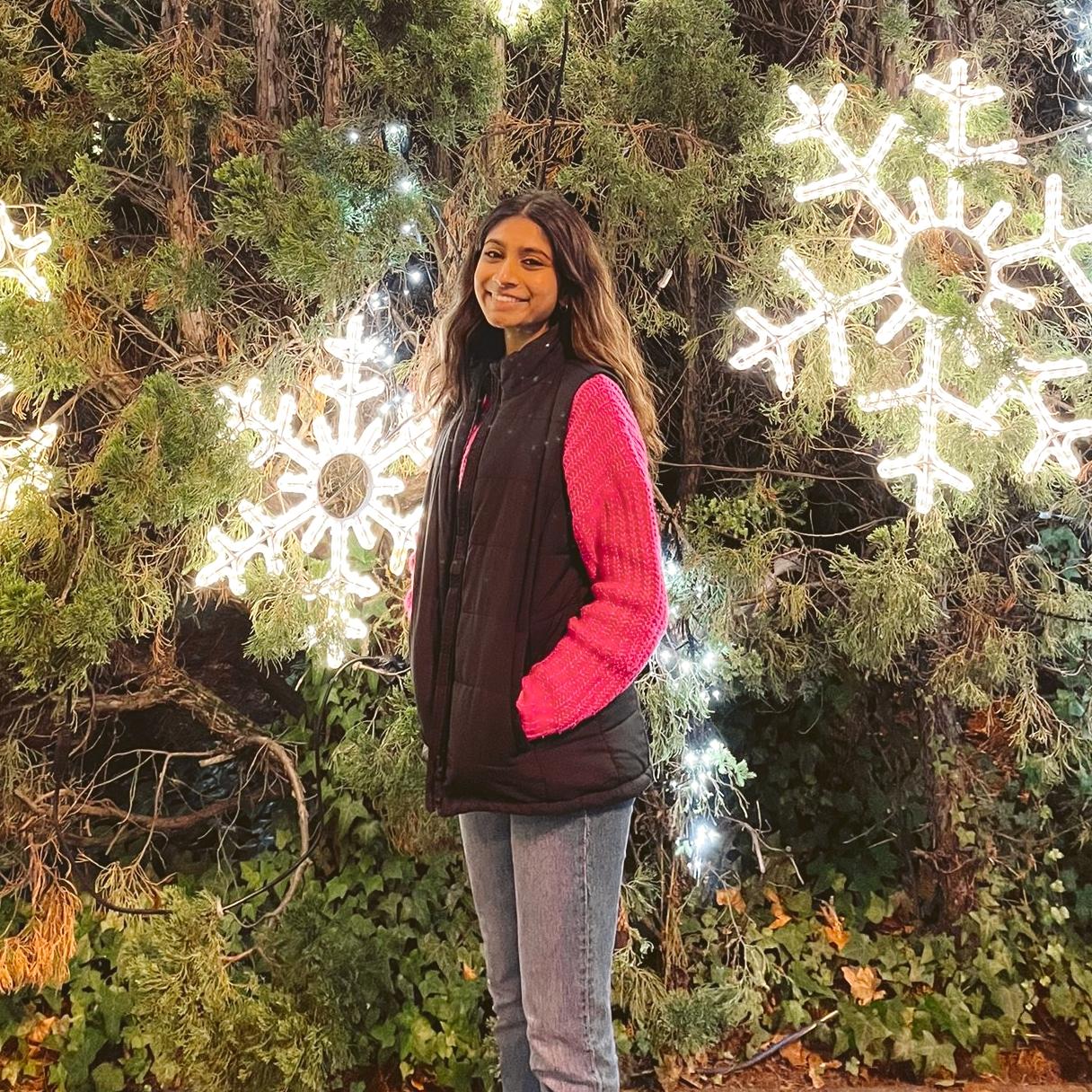 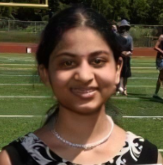 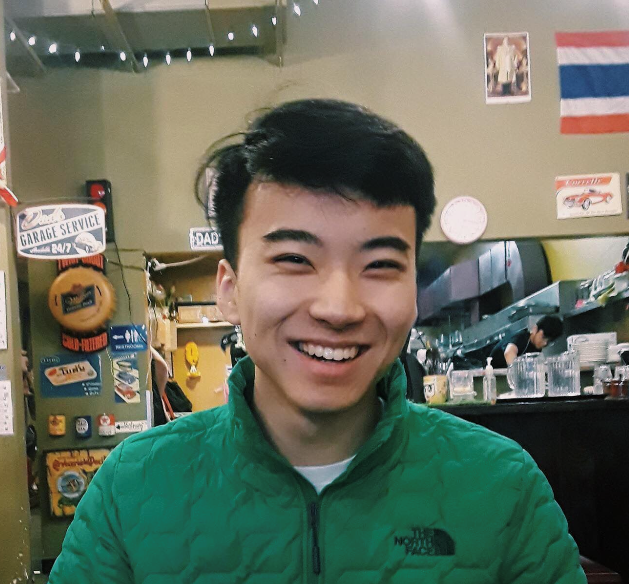 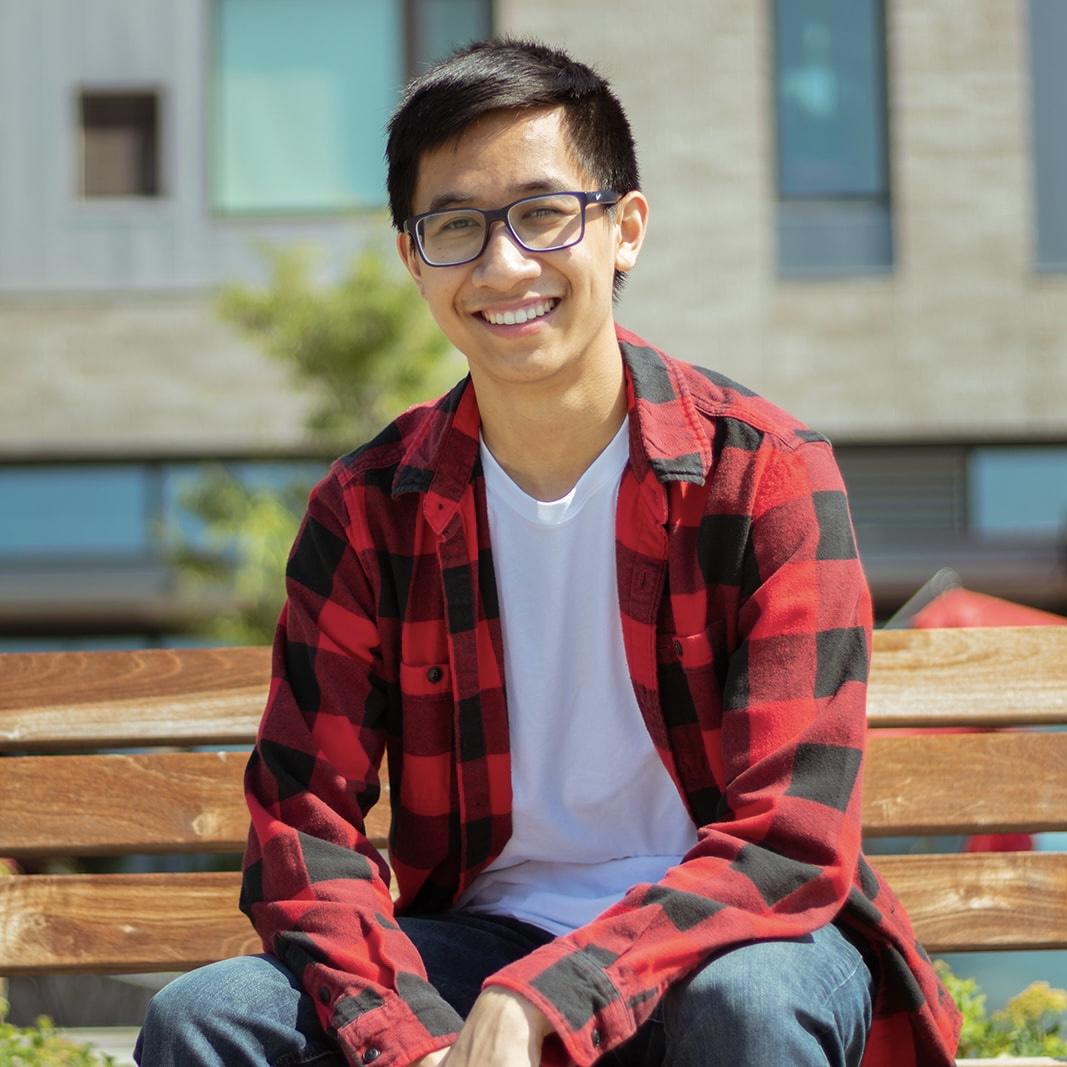 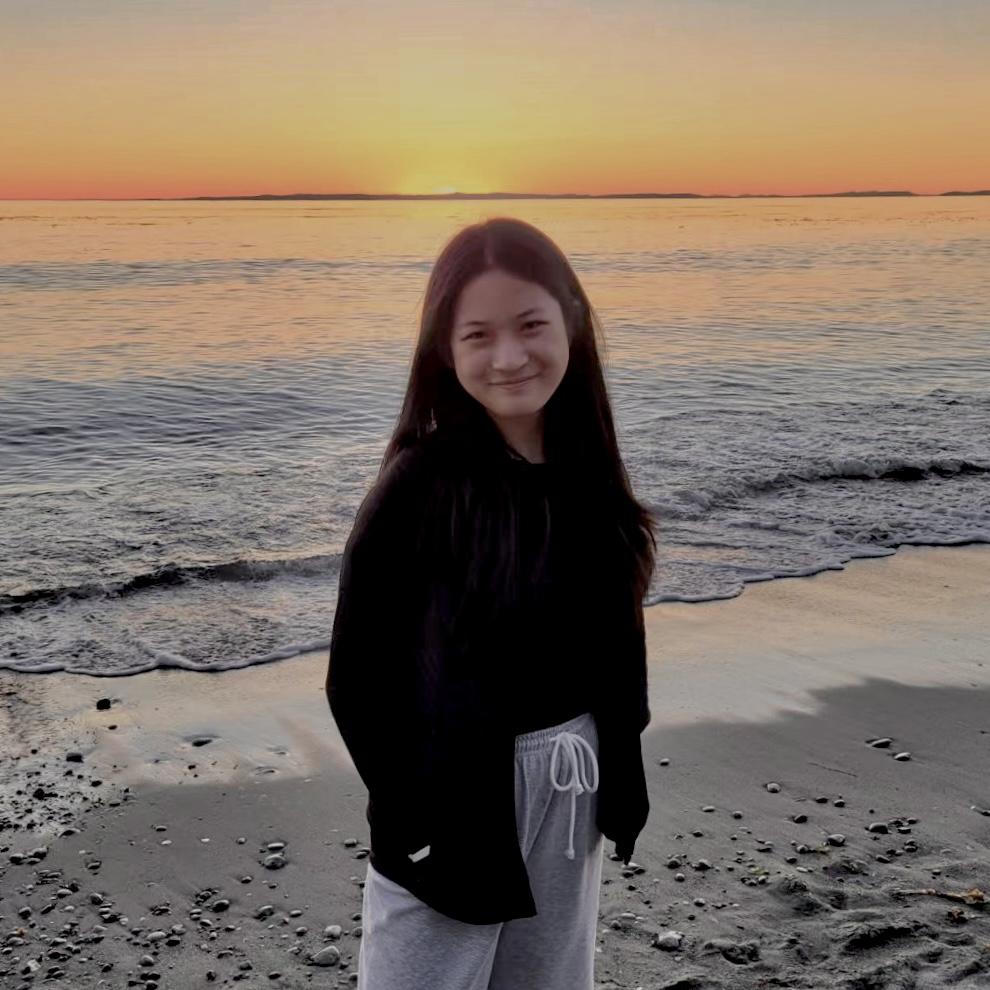 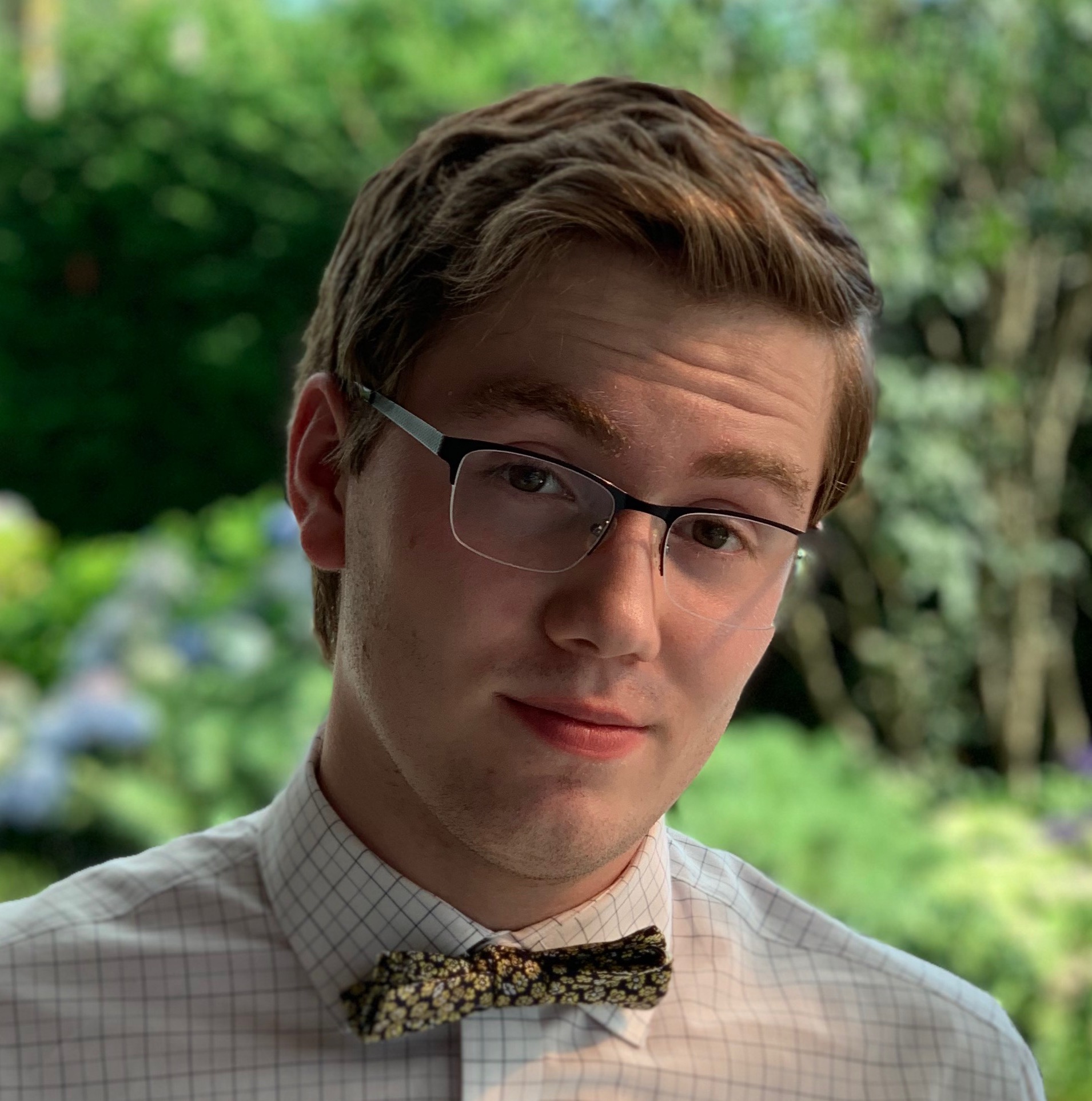 Ask Us AnythingAMAsli.do   #cse122